Definimos Energía como “la capacidad de efectuar trabajo”.

Un objeto en movimiento puede efectuar trabajo sobre otro con el que haga contacto. Entonces el objeto tiene “energía de movimiento”- Energía Cinética.
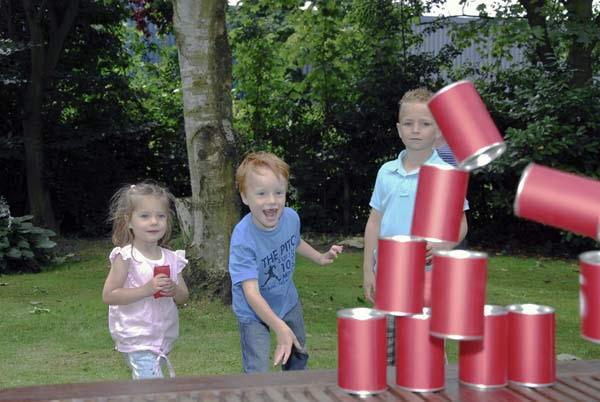 Definimos Energía como “la capacidad de efectuar trabajo”.

Un objeto en movimiento puede efectuar trabajo sobre otro con el que haga contacto. Entonces el objeto tiene “energía de movimiento”- Energía Cinética.
Ahora el objeto tiene la capacidad de efectuar trabajo, es decir tiene energía, de
Entonces:
ladrillo
h
clavo
Se define la energía potencial como la energía almacenada capaz de realizar trabajo o convertirse en energía cinética.
Mientras el ladrillo cae la 
fuerza de gravedad efectúa 
trabajo sobre él.

Por lo tanto su energía cinética 
aumenta.

Cuando el ladrillo toca el clavo tiene la capacidad de efectuar trabajo sobre él.
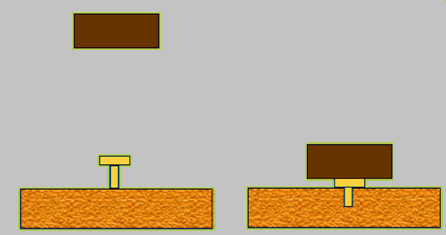 Energía Potencial Gravitacional
Cuando el ladrillo toca el clavo tiene velocidad de
y entonces energía cinética es
Por lo tanto antes de caer tenía la energía potencial gravitacional,
Resumen
Trabajo

Energía
Energía Cinética

Energía Potencial Gravitatoria

Energía Potencial Elástica

Energía Mecánica
Conservación de la Energía Mecánica

Energía Mecánica con Roce